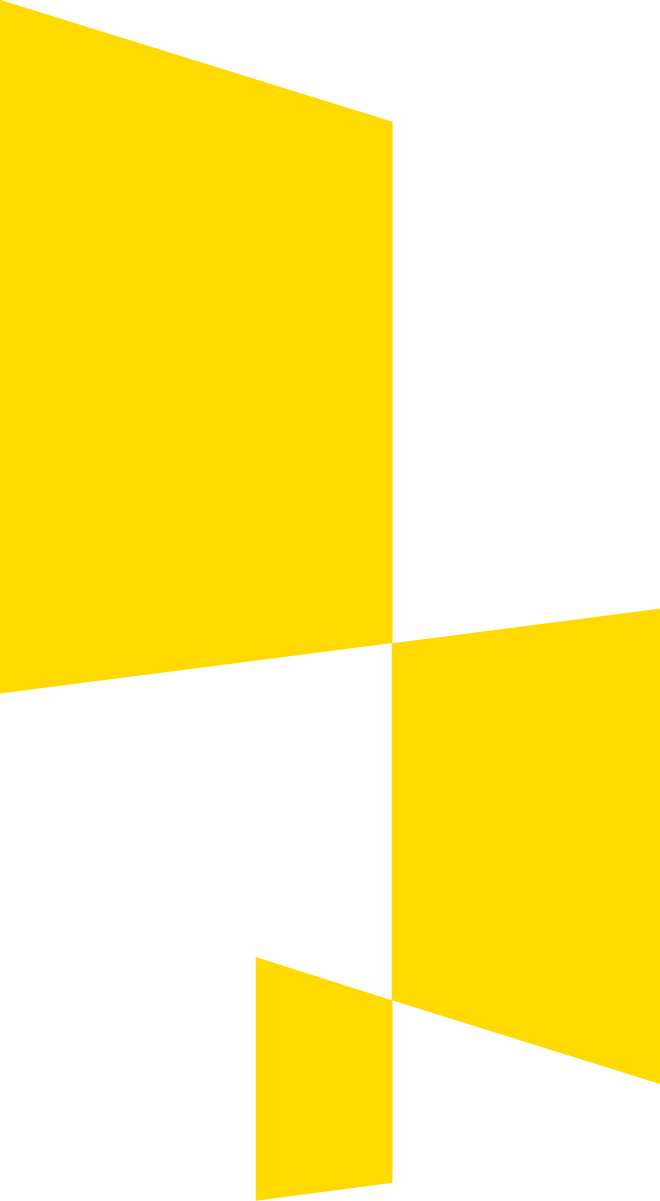 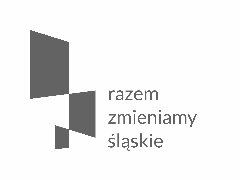 Przemysł lotniczy i kosmiczny
 wyzwania dla regionu (i nie tylko)
 
  22 czerwca 2017
Bartłomiej Płonka
Prezes Zarządu
Śląskie Centrum Naukowo – Technologiczne Przemysłu Lotniczego Sp. z o. o.
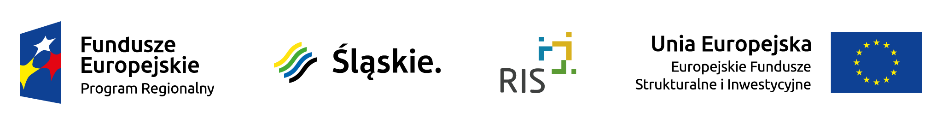 Główne ośrodki przemysłu lotniczego w Polsce
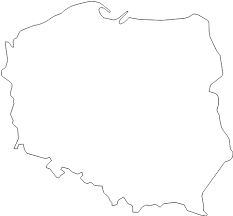 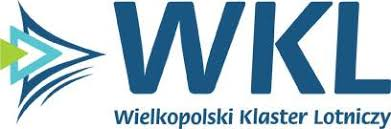 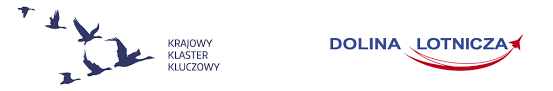 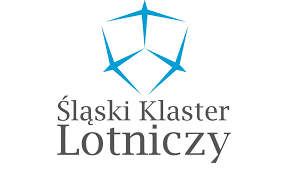 Analiza SWOT przemysłu lotniczego w Polsce*
* Opracowano na podstawie: Strategia Badawcza Przemysłu Lotniczego 2012-2035, wersja 4.5
Tradycje i potencjał przemysłu lotniczego w regionie
Szybowcowe Zakłady Doświadczalne
60 lat doświadczeń w konstruowaniu i budowie szybowców oraz innych lekkich statków powietrznych, w tym kompozytowych
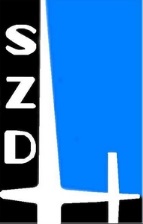 1946 r.
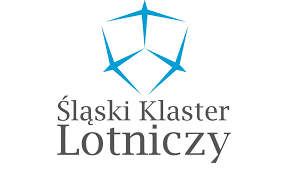 2006 r.
2008 r.
Federacja Firm Lotniczych Bielsko – Biała
Śląski Klaster Lotniczy
produkcja szybowców i samolotów na gotowo lub w daleko zaawansowanej kooperacji;
produkcja dronów wielowirnikowych i płatowców
opracowanie i wdrożenie do produkcji kilku typów samolotów i wyremontowanie kilkuset egzemplarzy szybowców;
usługi lotnicze, w tym wyszkolenie ponad 200 pilotów samolotowych i śmigłowcowych
Tradycje i potencjał przemysłu lotniczego w regionie
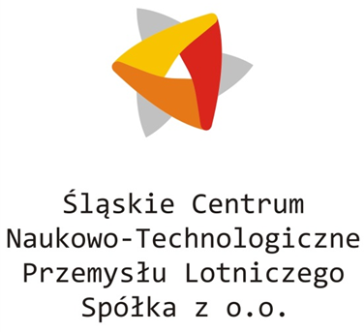 2013 r.
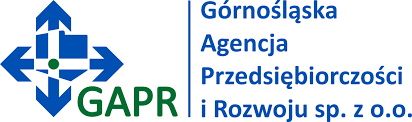 Świadczenie usług dla przemysłu lotniczego w zakresie opracowywania i wytwarzania nowoczesnych struktur kompozytowych. 
Wdrażanie technologii lotniczych do innych branż przemysłowych – np. motoryzacja, kolejnictwo oraz energetyka wiatrowa - wszędzie tam, gdzie konieczne jest zastosowanie lekkich i wytrzymałych materiałów zapewniających bezpieczeństwo użytkownikowi.
Pionierska działalność w obszarze przemysłu kosmicznego w kooperacji z globalnymi partnerami.
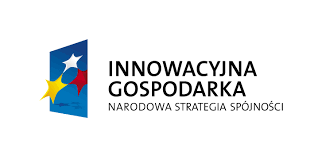 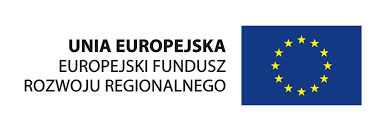 Obszar działania 
Śląskiego Centrum Naukowo – Technologicznego Przemysłu Lotniczego Sp. z o. o.
Laboratorium Struktur Kompozytowych – projektowanie i wytwarzanie nowoczesnych  struktur kompozytowych 
Laboratorium Badań Materiałów, prowadzenie próby statycznych i zmęczeniowe kompletnych konstrukcji lub ich elementów
projektowanie technologii i procesów wytwarzania
projektowanie CAD/CAM
wytwarzanie oprzyrządowania
wytwarzanie kompletnych struktur kompozytowych
frezowanie i obróbka elementów wielkogabarytowych
tworzenie stanowiska badawczych i testowych
organizacja i realizacja badań
Przemysł kosmiczny
Wytwarzanie paneli służących do budowy satelity
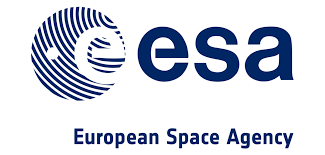 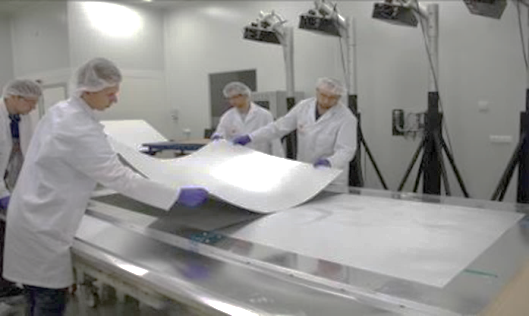 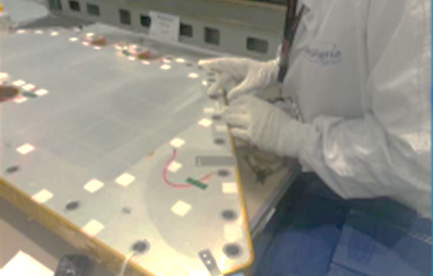 Przemysł lotniczy
Wytwarzanie elementów poszycia samolotu z włókien węglowych i szklanych
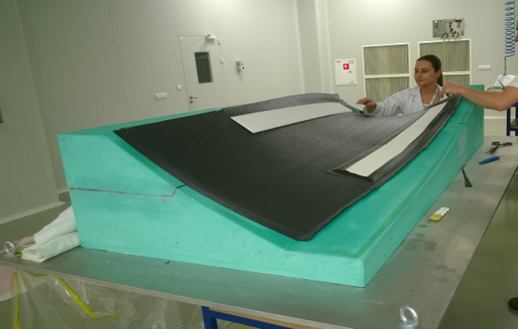 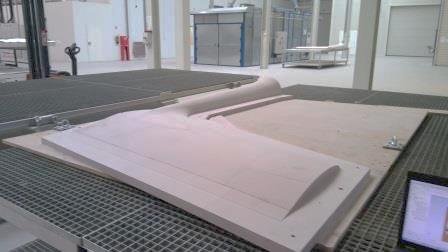 PRZENIKANIE    SIĘ    ROZWIĄZAŃ   I    TECHNOLOGII
Przemysł motoryzacyjny
Wytwarzanie elementów poszycia samochodu z włókien węglowych i szklanych
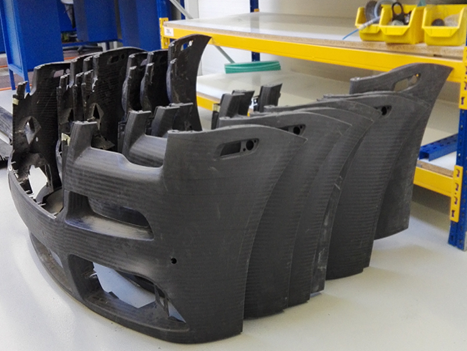 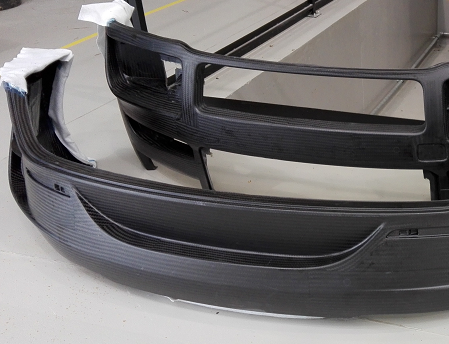 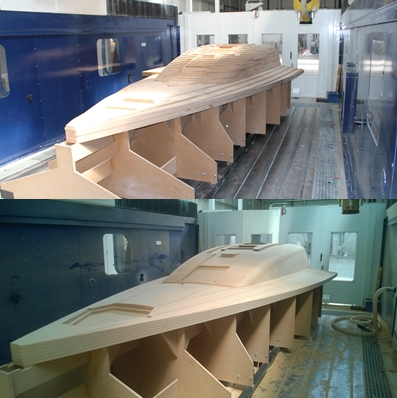 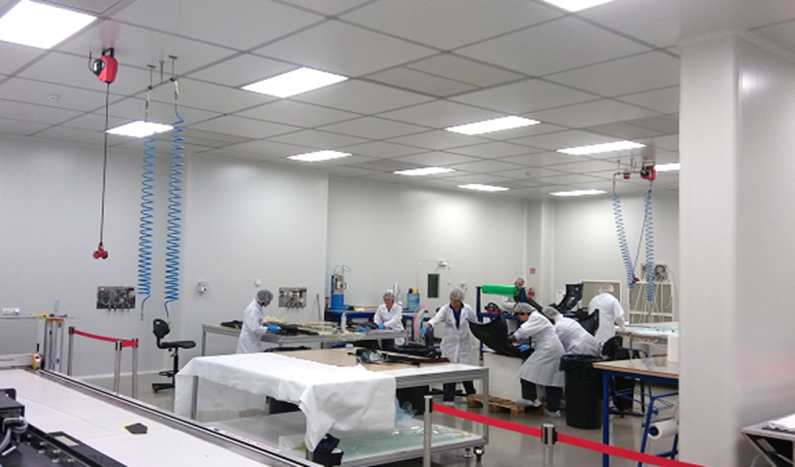 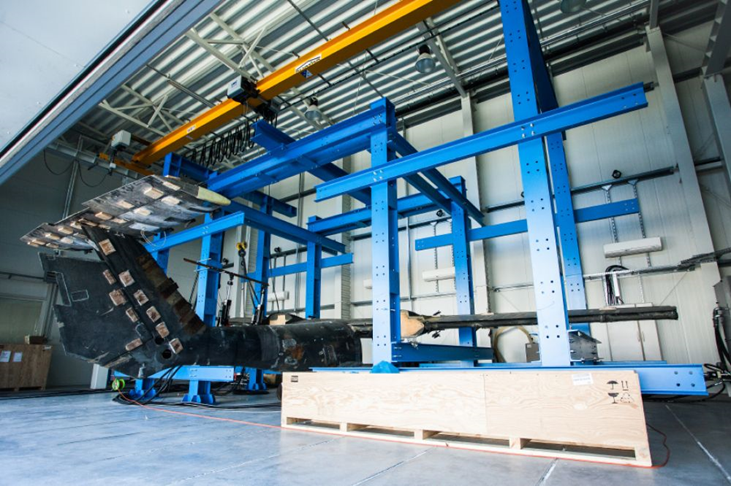 PRZENIKANIE    SIĘ    ROZWIĄZAŃ   I    TECHNOLOGII
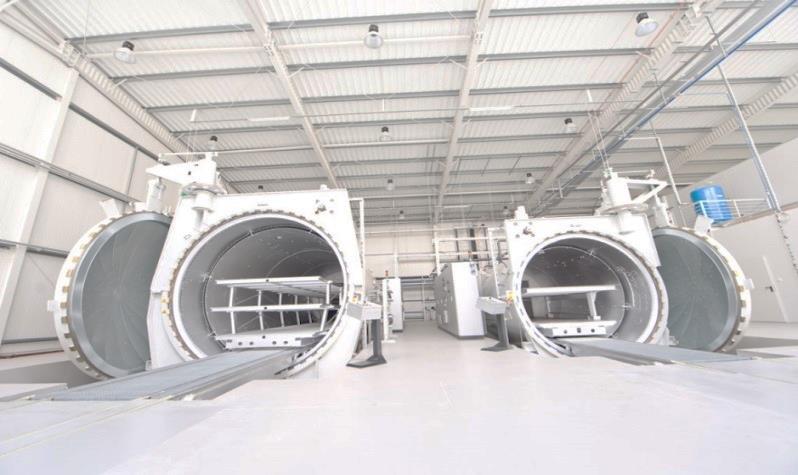 Solar Impulse 2
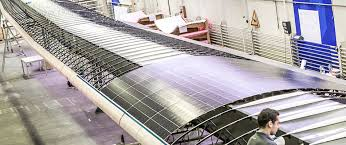 Technologia kompozytów cienkowarstwowych
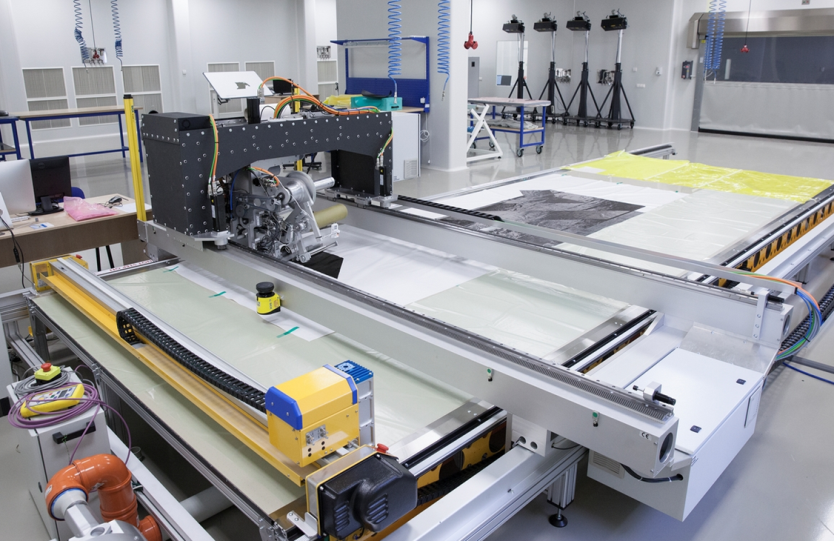 NOWE    TRENDY     TECHNOLOGICZNE    I   INNOWACJE
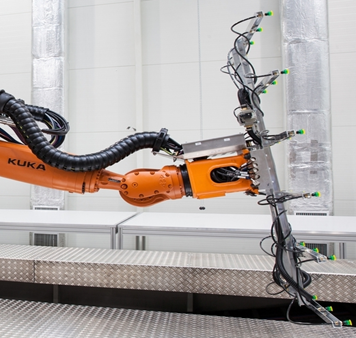 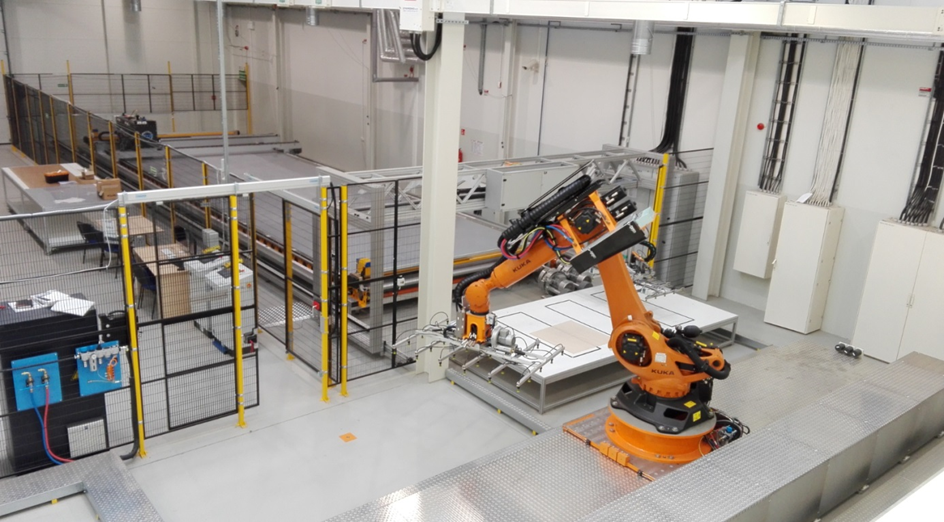 Automatyzacja i robotyzacja procesu wytwórczego
NOWE   SPÓJNE   WYZWANIA   TECHNOLOGICZNE  DLA  REGIONU
PRZEMYSŁ KOSMICZNY
Włączenie polskich przedsiębiorstw do europejskiego rynku kosmicznego (łańcuch dostaw dla głównych integratorów);
Rozwój rynku aplikacji opartych na zobrazowaniach, nawigacji i łączności satelitarnej (Przemysł 4.0);

PRZEMYSŁ LOTNICZY
Rozwój bezzałogowe statki powietrzne wykorzystywanych do różnych zastosowań gospodarczych, oraz na rzecz bezpieczeństwa publicznego;
Rozwój lekkich samolotów ogólnego przeznaczenia i specjalizowane (w tym szybowce);
Rozwój usług w oparciu o statki powietrzne operujące na lotniskach lokalnych

PRZEMYSŁ MOTORYZACYJNY
Wykreowanie nowych rozwiązań i wypromowanie nowych podmiotów w zakresie elektromobilności  m.in. nowoczesne materiały wspólne dla przemysłu kosmicznego, lotniczego i motoryzacyjnego;
Wdrożenie nowatorskich proekologiczne rozwiązań technicznych dla bezpiecznego, oszczędnego i niskoemisyjnego transportu (lotniczego i samochodowego);

OGÓLNE
Utrzymanie polskiej własności  kapitałowej w rodzimych przedsiębiorstwach;
Skomercjalizowanie polskich rozwiązań oraz ochrona przed przejęciem przez kapitał zagraniczny;
Wzmocnienie efektywności współpracy pomiędzy nauką a przemysłem.
STRATEGIE   JUŻ    SĄ    -   TERAZ    CZAS   NA   PROGRAMY   OPERACYJNE   I   FUNDUSZE
PRZEMYSŁ KOSMICZNY
Polska Strategia Kosmiczna 
Luty 2017

 PRZEMYSŁ LOTNICZY
Strategiczny Program Badawczy Polskiego Lotnictwa, Polska Platforma Technologiczna Lotnictwa
Rok 2014

 PRZEMYSŁ MOTORYZACYJNY
Plan Rozwoju Elektromobilności w Polsce
Wrzesień 2016
Konieczne jest przyjęcie odpowiednich programów operacyjnych:
Dobrze zidentyfikowani uczestnicy rynku
Zidentyfikowane trendy technologiczne i rynkowe
Integracja istniejących potencjałów
Przejrzyste preferencje  i dostępne źródła finansowania
Ośrodek Innowacyjności
Regionalne Obserwatorium Specjalistyczne
Technologie lotnicze i z nimi powiązane
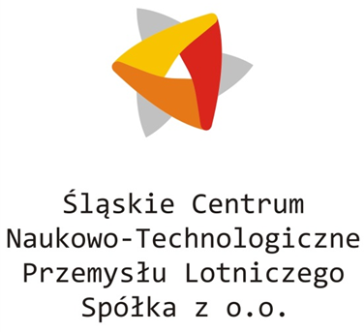 Cele Ośrodka Innowacyjności:
Wspieranie działalności innowacyjnej przedsiębiorców ze szczególnym uwzględnieniem MŚP
Wspieranie współpracy między nauką a przemysłem

Cele Regionalnego Obserwatorium Specjalistycznego:
Zintegrowanie różnych działań i podmiotów operujących w obszarze technologii lotniczych i z nimi powiązanych (w tym przede wszystkim przemysł kosmiczny i motoryzacyjny).
Identyfikacja priorytetów w zakresie badań, rozwoju i innowacji
Ośrodek Innowacyjności
Regionalne Obserwatorium Specjalistyczne
Technologie lotnicze i z nimi powiązane
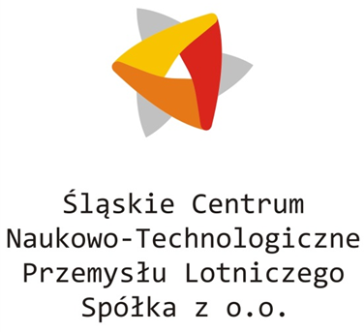 Realne wsparcie przedsiębiorców:
Świadczenie usług badawczo-rozwojowych oraz usług wytwarzania innowacyjnych produktów o zasięgu innowacyjności co najmniej na poziomie krajowym;
Świadczenie usług szkoleniowych lub doradczych w zakresie badań naukowych, prac rozwojowych lub działalności innowacyjnej;
Świadczenie usług szkoleniowych lub doradczych dotyczących powstawania lub rozwoju przedsiębiorców prowadzących badania naukowe, prace rozwojowe lub działalność innowacyjną;
Świadczenie usług doradczych w zakresie transferu technologii lub praw własności intelektualnej;
Sprzedaż wartości niematerialnych i prawnych;
Dzierżawa, najem nieruchomości lub infrastruktury technicznej do celów prowadzenia badań naukowych, prac rozwojowych lub działalności innowacyjnej oraz wytwarzania innowacyjnych produktów o zasięgu innowacyjności co najmniej na poziomie krajowym.
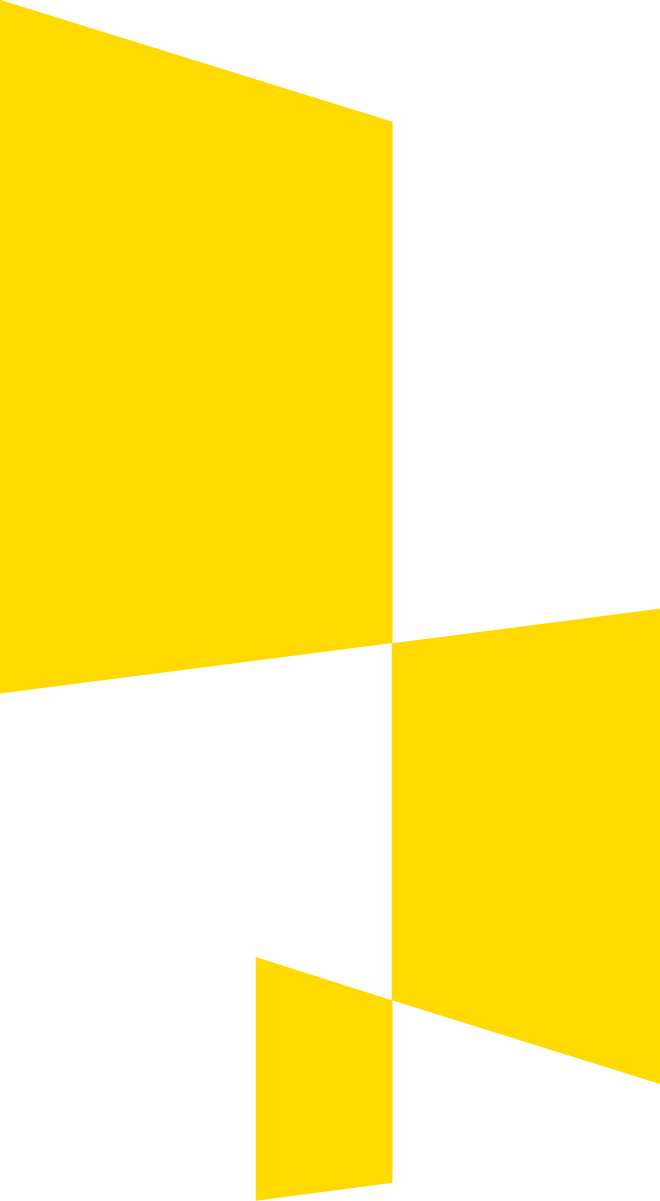 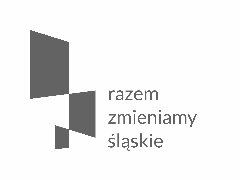 DZIĘKUJĘ
     ZA UWAGĘ
Bartłomiej Płonka
           
Prezes Zarządu
www.scntpl.pl
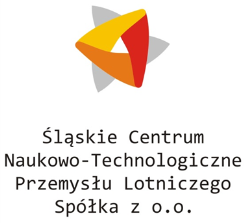 www.rpo.slaskie.pl
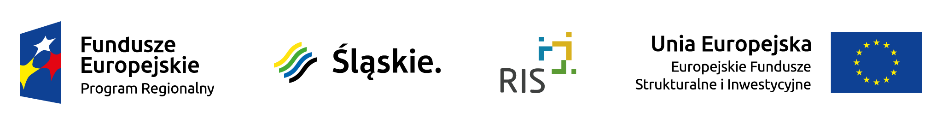